Pictures of the People of God
Seeing ourselves through God’s Eyes.
Of the many parables Jesus used, 
that of a Vineyard or Farm seemed to be among His favorites.  
1 Cor. 3:9  “We are laborers together with God,
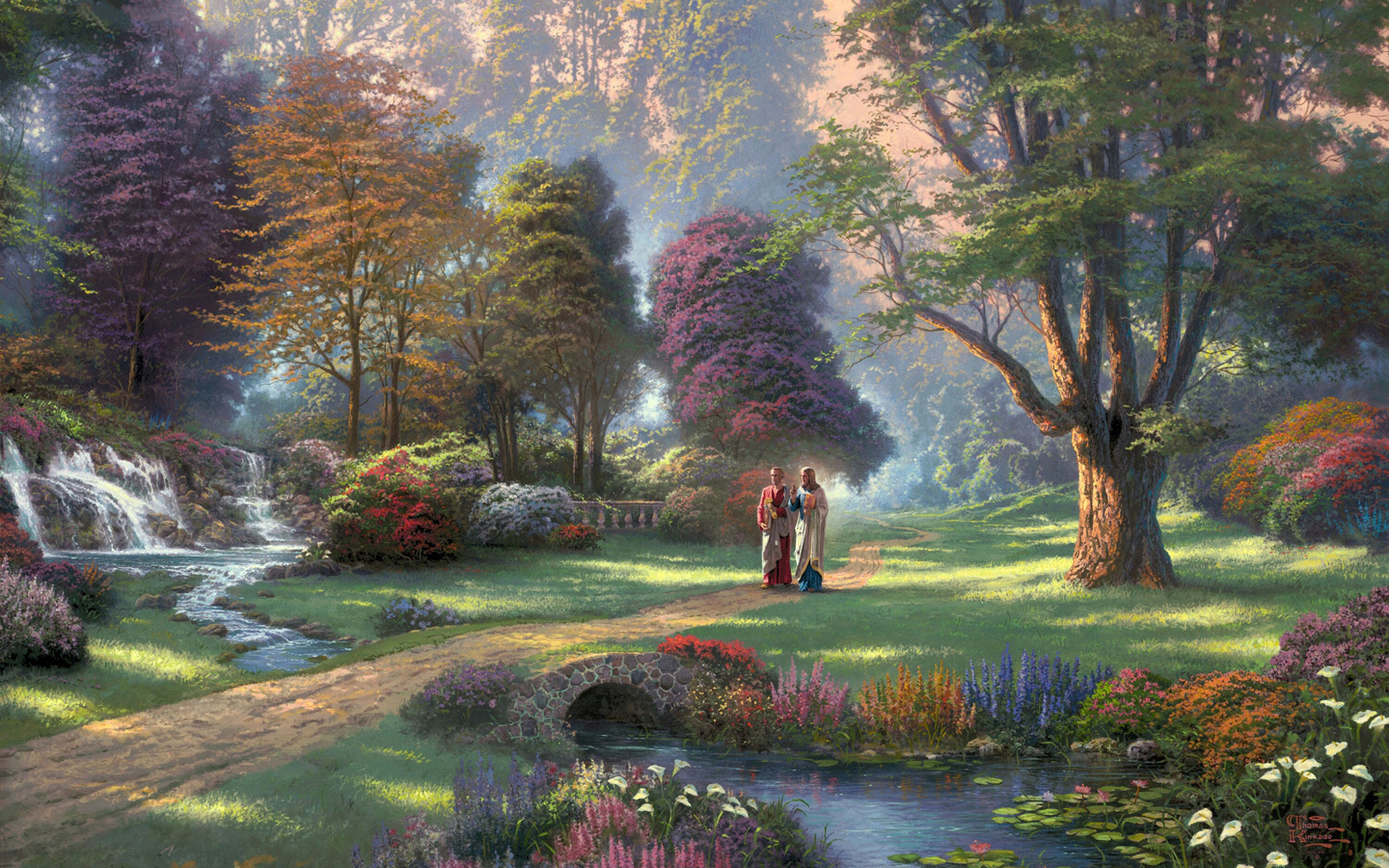 “We are His Husbandry”
God loves Gardens!
The Human Story begins (Gen. 2,3) and consummates in a Garden.(Rev. 22)
Our Divine “Love Story” is played out in a Garden.  (Song of Solomon)
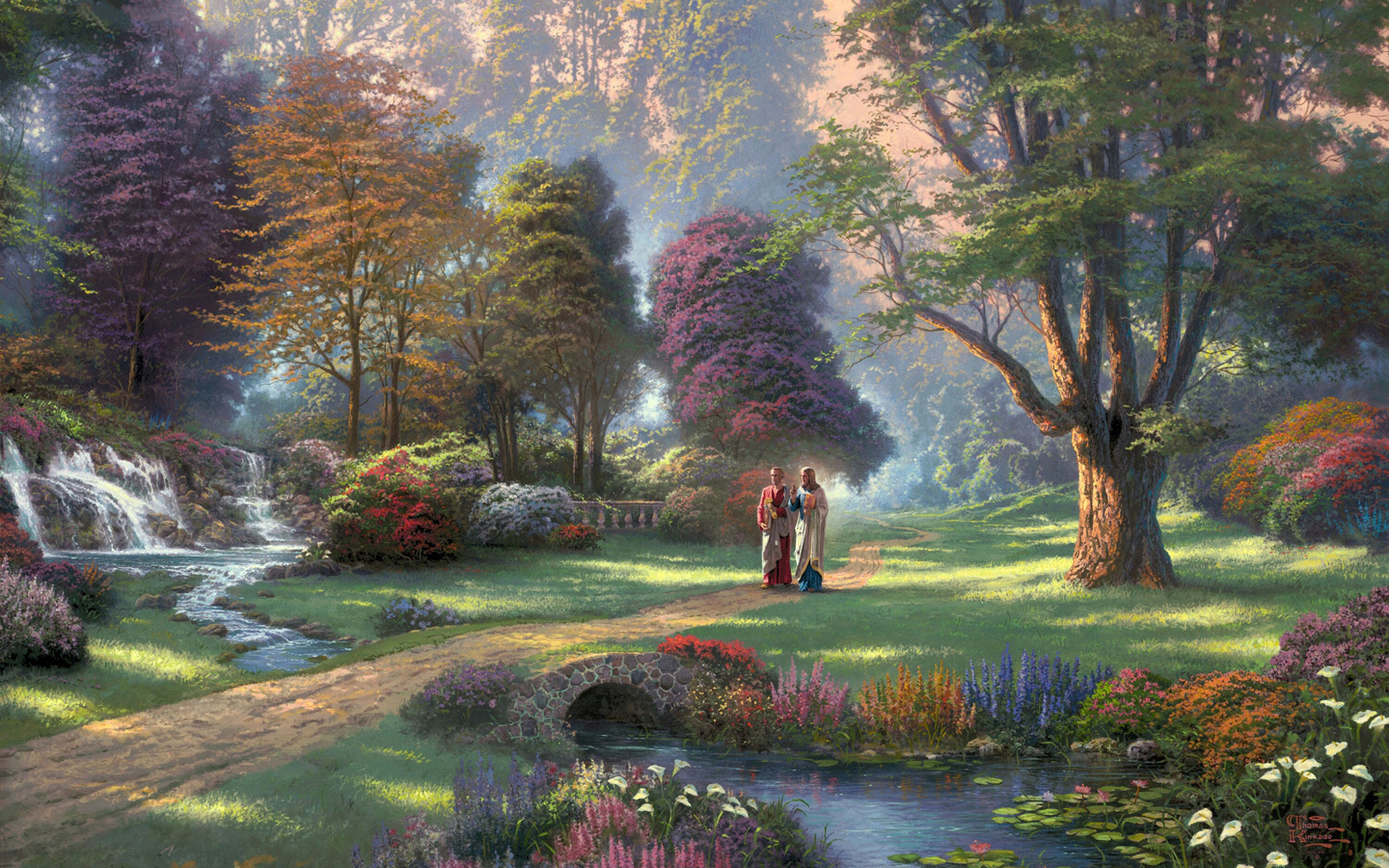 S of Songs 4:12 “A garden enclosed is my sister, my spouse”
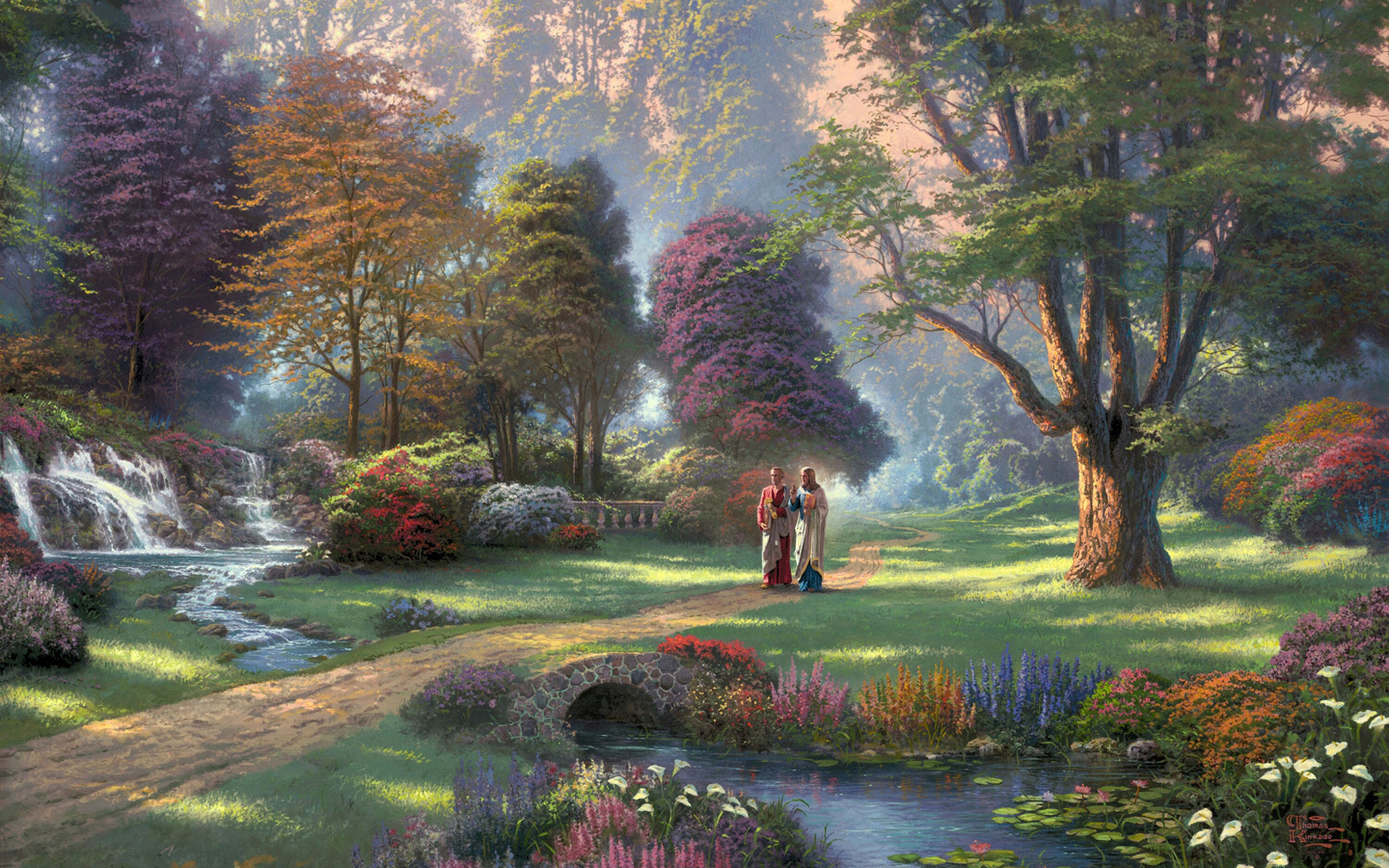 Last week I asked you to consider your life and key relationships in the context of a garden in your back yard.  
If you knew that your daily diet would depend on your backyard garden:   
What would you plant and what steps would you take to ensure a good harvest?
Jesus told us that we’re chosen 
“To bring forth fruit”  (Jn 15:16)
Principles for a Growing “Garden”
Aka: A Fruitful Life
Principles for a Productive Life. Jn 10:10
The Principle of Planning!
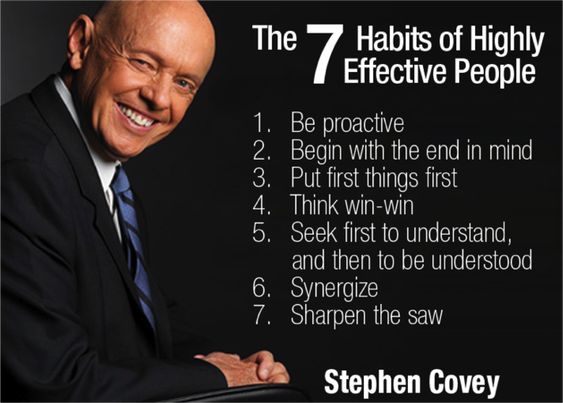 Each of these “Habits” involve intentional Planning!
The Principle of Planning!
“Make time for Planning: 
Wars are won in the General’s tents!”
“The key is not to prioritize your schedule, 
    But to schedule your priorities!” 
Stephen Covey
Pr. 29:18 “Where there is no vision,
The people perish!”
The Principle of Planning!
Pr 15:22 “Without counsel  (sôd: deliberation)          
                purposes are disappointed: 
but in the multitude of counsellors 
they are established.” (qûm: confirmed)
Successful projects are built
 at least twice!
The Principle of Planning!
1. God has plans for you! Jer. 29:11
“I know the thoughts (maḥashābâ’: purpose/plan)
that I think  (ḥāshab: to weave together)
  toward you, saith the LORD, 
thoughts of peace, and not of evil,
 to give you an expected end.” (tiqwa: hope)
Romans 8:28,29
1. God has plans for you! Jer 29:11
A. He uses Growing things to illustrate.
Is 61:1-3 “the LORD hath anointed me 
1) Notice How He finds us: (Luke 4:18)
     “to bind up the brokenhearted, 
      to proclaim liberty to the captives, 
and the opening of the prison
 to them that are bound;
1. God has plans for you!
A. He uses Growing things to illustrate. 
Is 61:1-3 “the LORD hath anointed me to:
 2) What He does for us: vs 3 
“To appoint unto them that mourn in Zion,
 to give unto them beauty for ashes, 
the oil of joy for mourning, 
the garment of praise
 for the spirit of heaviness;”
1. God has plans for you!
A. He uses Growing things to illustrate them. 
Is 61:1-3 “the LORD hath anointed me to:
 3) Why He does this for us: 3 
“that they might be called 
trees of righteousness,
 the planting of the LORD, 
that he might be glorified.”
1. God has plans for you!
B. Notice God’s Plans for his vineyard.
Is 5:1-4 “My wellbeloved hath a vineyard 
in a very fruitful hill: 
 he fenced it, and gathered out the stones 
and planted it with the choicest vine, 
and built a tower in the midst of it, 
and also made a winepress therein...”
The Principle of Planning!
Since “We’re laborers together with God…”
2.  How Much Of Your “Yard” (life)    
   Will You Dedicate To God’s Garden?
  A. Most recognize the value of prioritizing 
             key relationships in our lives,
  but Few make enough room 
for them to grow healthy.
Eph. 5:15-17  “see then that ye walk circumspectly, 
not as fools, but as wise,  
Redeeming the time,
 because the days are evil. (poneros 1Jn 5:19)
Wherefore be not unwise, But understanding what the will of the Lord is. 
(thel’ema: desire, purpose)
B. Most Prioritize (make too much room for)          
       the wrong things!
We get caught in the thick of “thin things”.
  The  “wood, hay, stubble” of 1 Cor 3:10-15
Ph 3:18,19  “many walk…Whose end is destruction, (apolio: ruin, waste)
whose God is their belly…glory is their shame,
 who mind (froneo: regard) earthly things.”
Epi’geios: superimposed soil!
B. Most Prioritize the wrong things!
We get caught in the thick of “thin things”.
2)  Worldly weeds choke out eternal fruit.
These are the “weights” of Heb. 12:1
It’s OK to have flowers or “toys” in your yard,
 but if your life depended on your garden,
 then it should take priority in size and location over all of the other “things” 
that tend to take up space. (Mk 4:19)
C. God considers dedicating our lives to Him
  Our “Reasonable (logikos) service” Ro. 12:1
  Doing so enables us to:
 1) Recognize and Resist the world’s 
      Diseased value system. 1 Jn 2:16; 5:19        
     “the whole world lies in wickedness”
v 2 “Be not conformed to this world”
  syschēmatiz’ō: fashioned, conditioned like
2) Renovate (weeding/reseeding) our soul 
       with Divine Truth. (Jn 8:32)  Ro. 12:2
“but be ye transformed  (metamorphoo)
  meta (with) morphoō: (fashioned, transformed)
   (1 Cor 3:9  “we’re Laborers together with God!)
  by the renewing (anakai’nōsis: renovating)
   (remove weeds/lies, replanting with truth)
of your mind” (nous: thought, feeling, will)
C. Dedicating our lives to God is reasonable.
             Doing so enables us to:
3) Recognize the Desirable value of eternity. 
“that ye may prove (dokimazo: discern, approve)
what is that good, (agathos: beneficial)
And acceptable  (euar’estos: fully agreeable)
And perfect (telios: complete, mature) 
will of God” (thelema: purpose, plan) 
                                Rev 4:11
Conclusion:  Another word for “Planning” is to “Consider”.
Ps 64:9 “declare the work of God; 
…wisely consider of his doing” 
Isaiah 1:3 “The ox knoweth his owner, and the ass his master's crib: 
but …my people doth not consider.” 
Bîn: distinguish, understand
Since we’re “Laborers together with God”        
     Take some time to consider:  
1. God’s Plans for You!  (Jer. 29:11; Ro. 8:28,29)
2. Your Plans for God!
   How Much Of Your “Yard” (life)    
   Will You Dedicate To God’s Garden?
Since we’ll “reap what we sow” Gal. 6:7 
 What are you “planning to plant”
(In the hope of a healthy, lasting legacy)?
 A. Spiritually?  (God, eternity)
 B. Physically?  (Physical/Mental Health)
 C. Relationally? (Family, Friends)
 D. Emotionally? (Where’s your heart?) 
 E.  Practically:  (Work, Retirement)
2) How much “room” will you dedicate to each of these priorities? Mt 6:33 
    “Seek ye first the Kingdom of God
(proton: 1st in order, time, importance)
              and His righteousness;
And all these things 
shall be added unto you”
Failing to Plan for the inevitable/critical
Is essentially Planning to Fail!
Remember the Rich Farmer in Luke 12:16-21?
Vs 20  “But God said unto him, Thou fool, this night thy soul shall be required of thee: 
then whose shall those things be, which thou hast provided?”
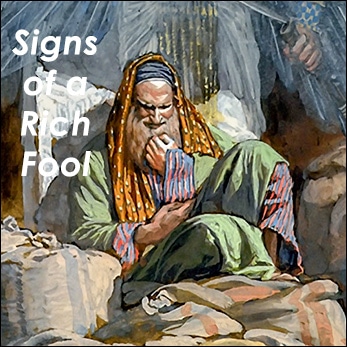 Vs 21 “So is he that layeth up treasure for himself, 
and is not rich toward God!”
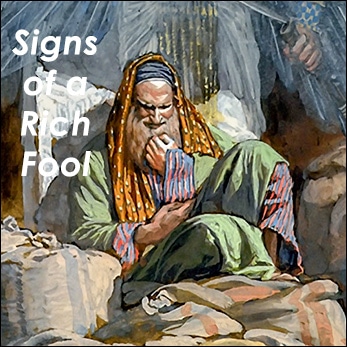 Mt. 6:21  “for where your treasure is,
 there shall thy heart be also.”